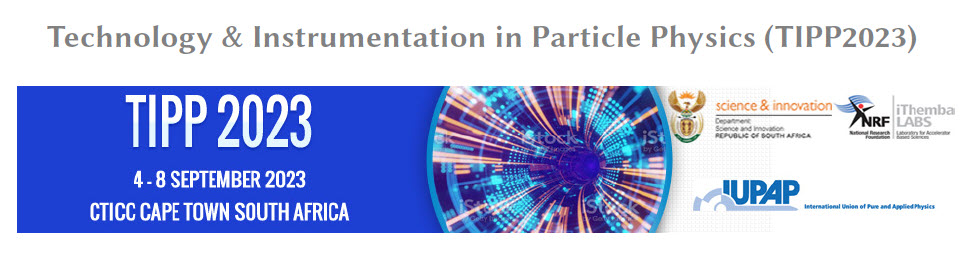 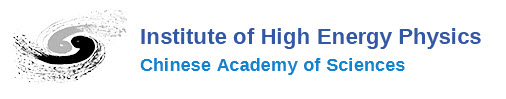 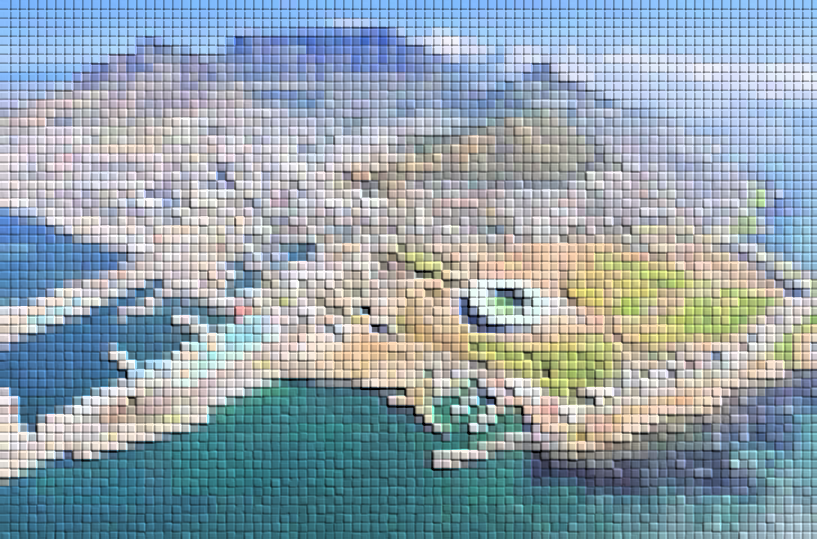 Significant performance recovery of SiPMsirradiation damage with in-situ current annealing
Xilei Sun
IHEP
Cape Town, 07/09 2023
1
Contents
Motivation
Irradiation test
In-situ current annealing 
Performance test
Summary
2
Motivation
SiPM-based detectors
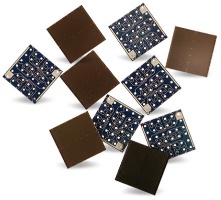 Pros:
High Photon Detection Efficiency (PDE)
Fast Timing
Electromagnetic Field Insensitivity
High Voltage free
Compact Size
Array Configurations
Solid-State Robustness
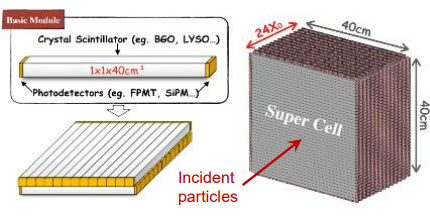 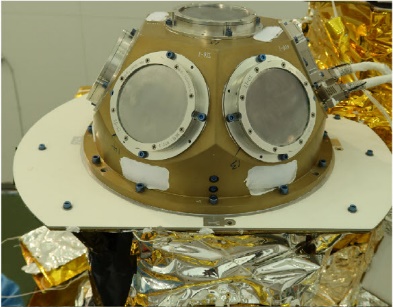 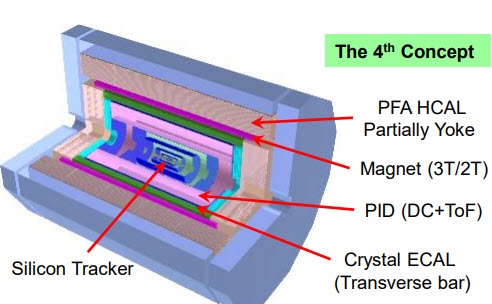 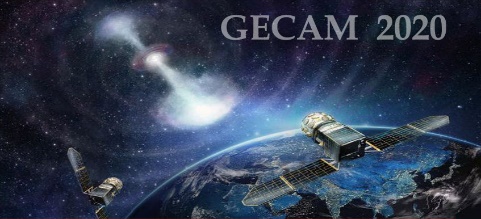 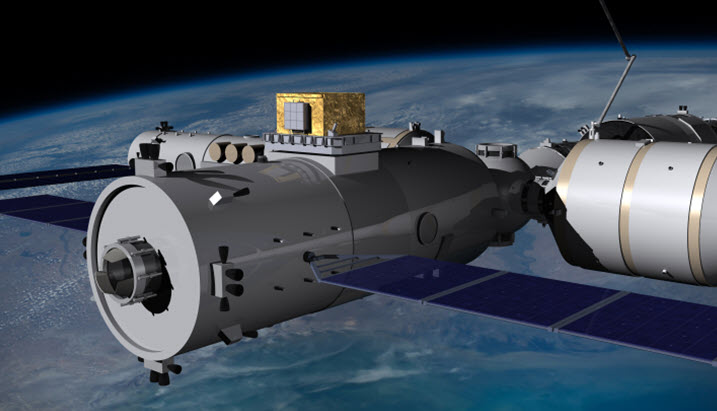 Cons:
Dark Count
Radiation damage effects
High Granularity Calorimeter
Space particle detection
3
Compact Detectors for Microsatellite
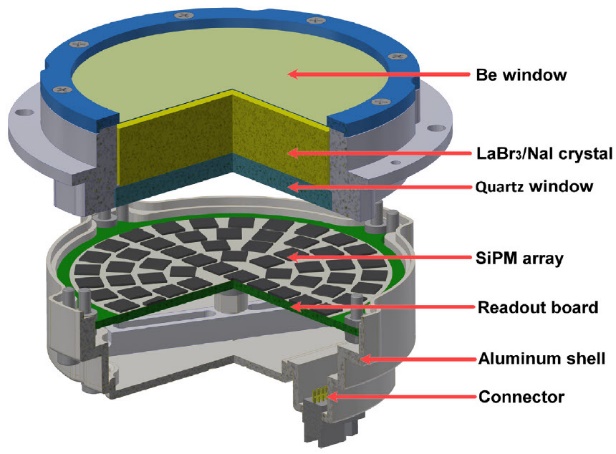 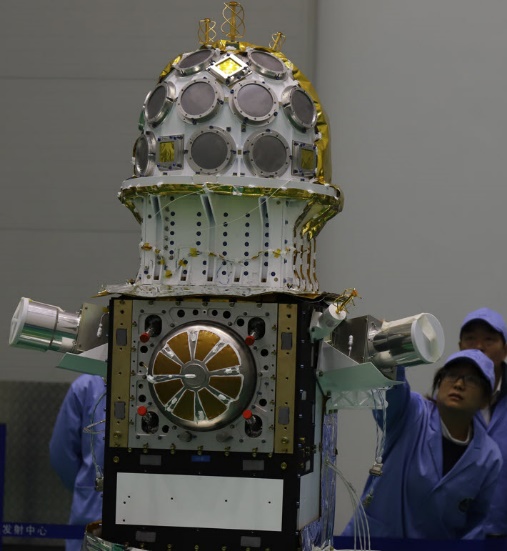 4
[Speaker Notes: Compact detector ideal for microsatellite]
On-orbit Irradiation Damage
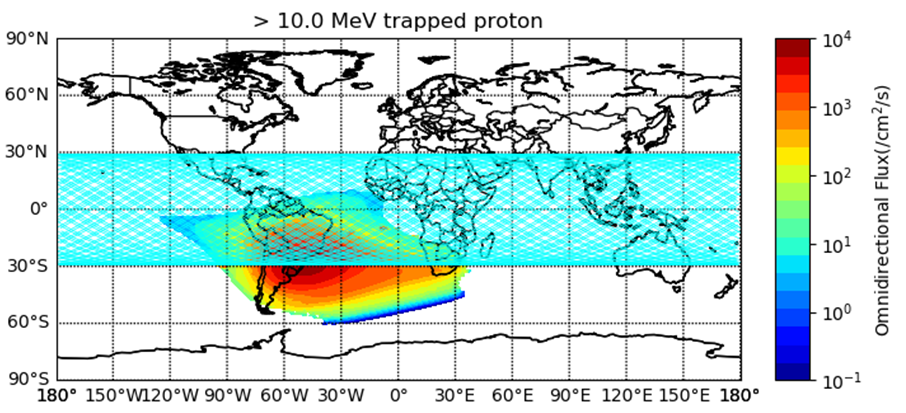 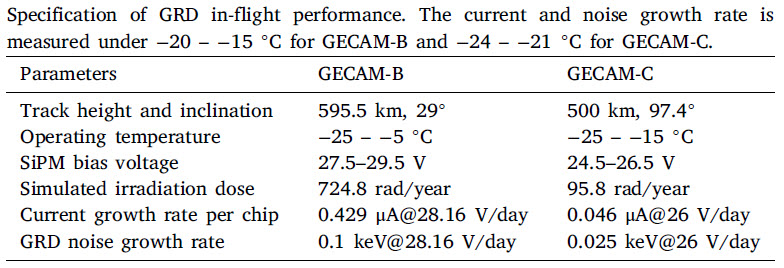 Nuclear Inst. and Methods in Physics Research, A 1056 (2023) 168586
5
Types and Effects of Radiation Damage
lattice defects
Types:
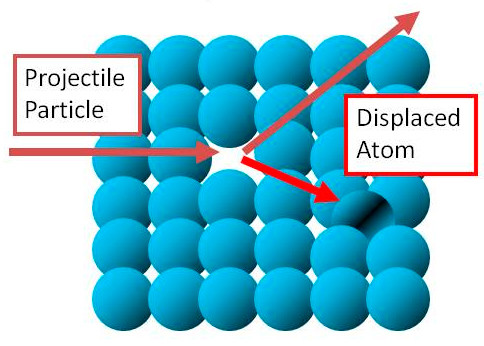 Displacement Damage
Ionization Damage
Picture from the Internet
Effects :
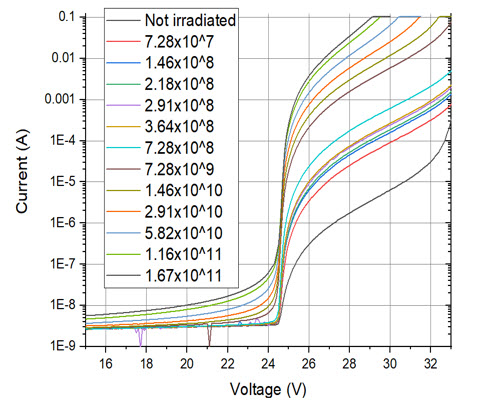 Increased Dark Current
Decreased PDE and Gain
Deteriorating Energy Resolution
Raised Detection Threshold
6
Strategies to combat radiation damage
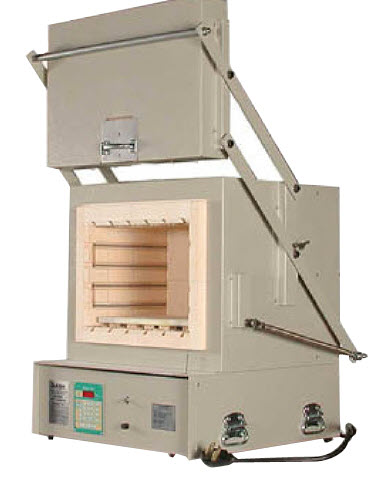 Radiation-Hardened Design
Protective Shielding
Operational Techniques
Calibration
Annealing
off-line annealing
In-situ Current Annealing
Picture from the Internet
7
In-situ Current Annealing
No disassembly required
No External Heating Required
Passing a current through the SiPMs
Localized heating
Suitable for space applications and collider applications
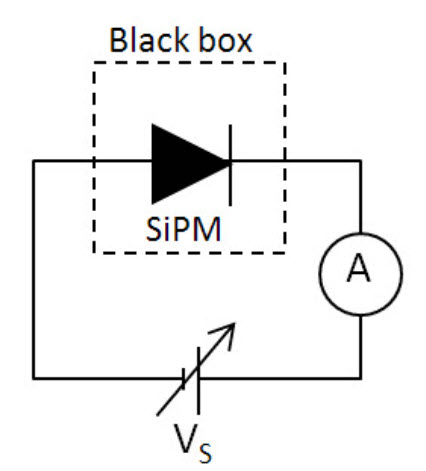 T. Tsang et al 2016 JINST 11 P12002
M. Cordelli et al 2021 JINST 16 T12012
Picture from the Internet
8
Experimental device - Irradiation Beam
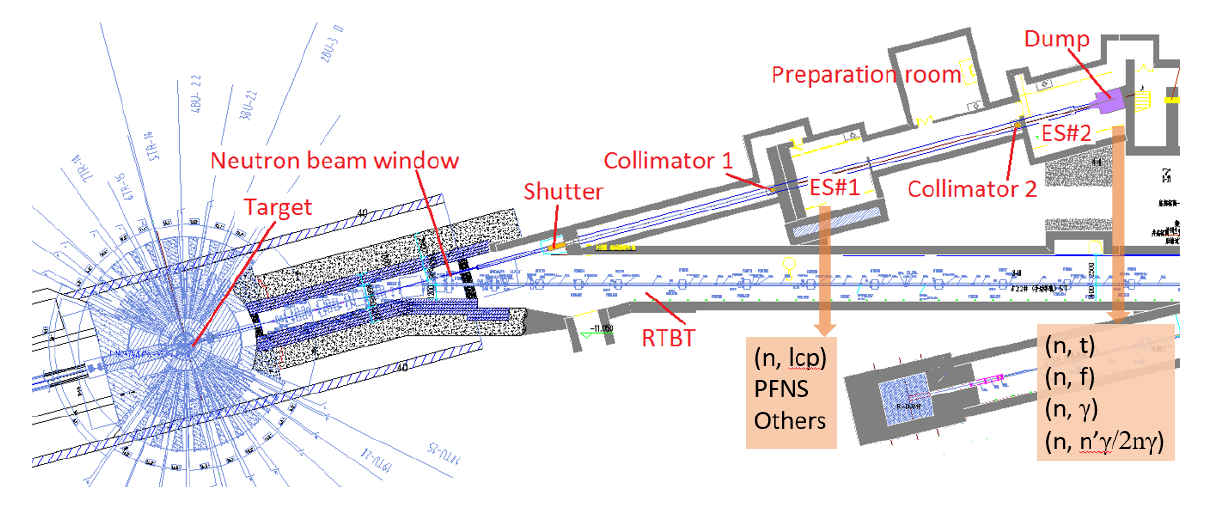 Proton beam at China Institute of Atomic Energy (CIAE)
with 5∼10 × 107 counts/cm2/s
Neutron beam at China Spallation Neutron Source (CSNS)
6.9 × 106 counts/cm2/s
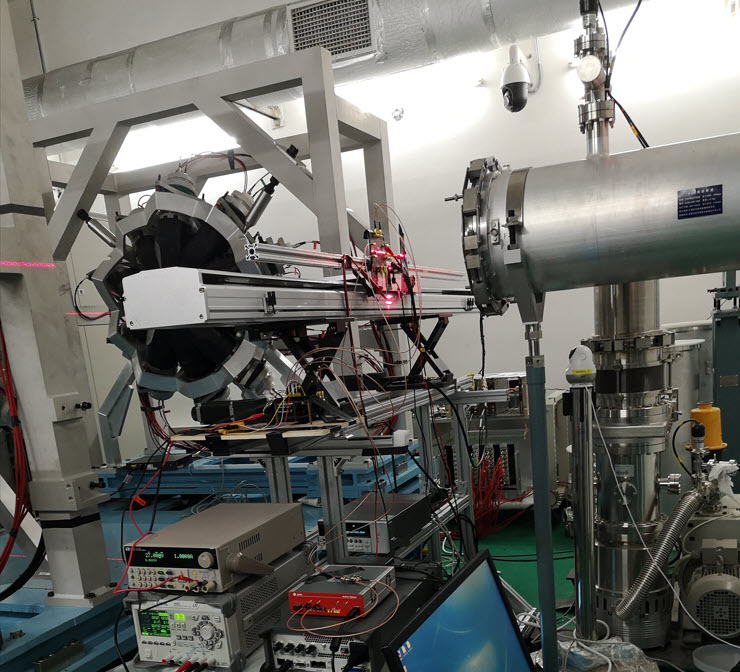 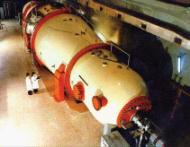 9
Experimental device - SiPMs
Sensl MicroFJ-60035-TSV
Hamamatsu S14160-3010PS
NDL EQR15 11-3030D-S
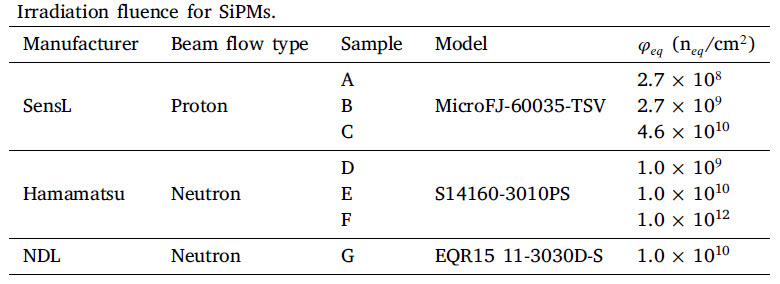 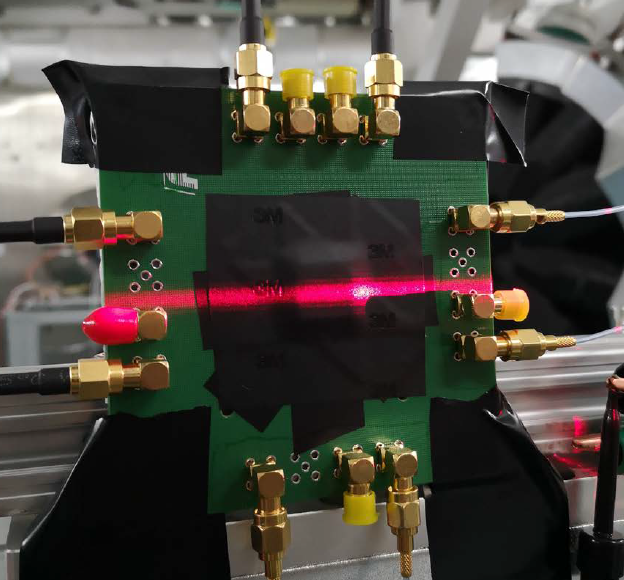 10
Experimental device – Annealing
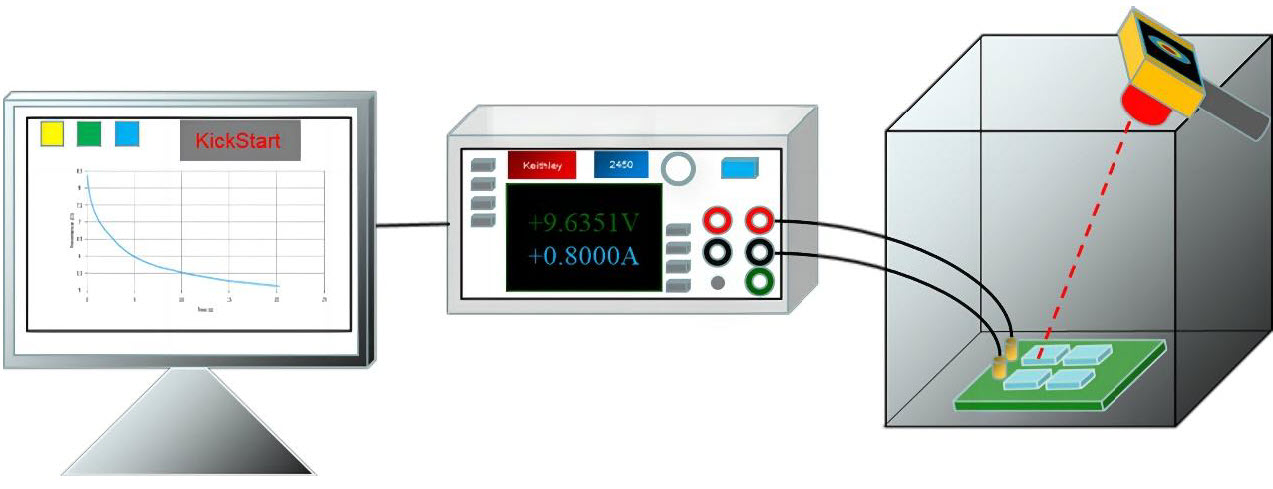 Current source Keithley 2450
Thermal Camera Fluke TiS55+
Maximum T<260 ℃
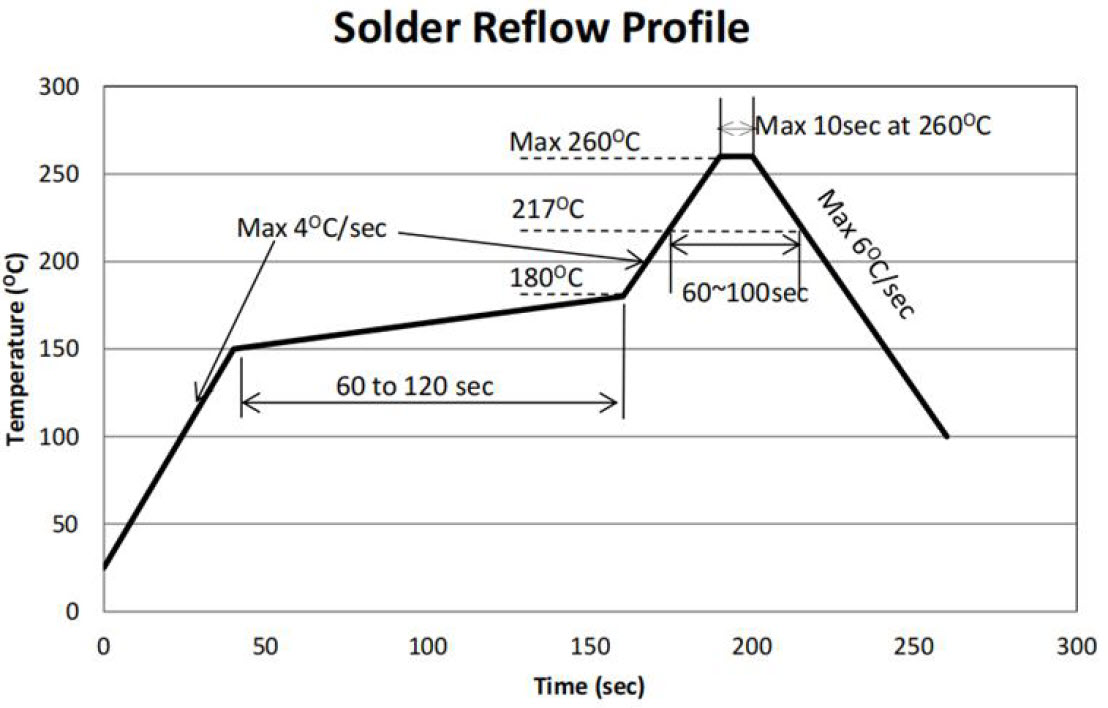 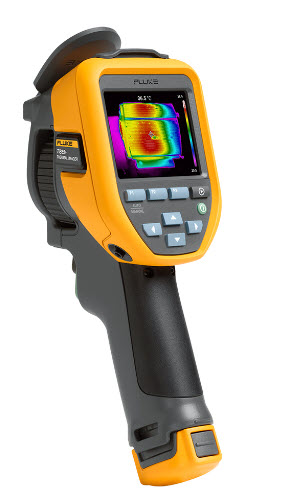 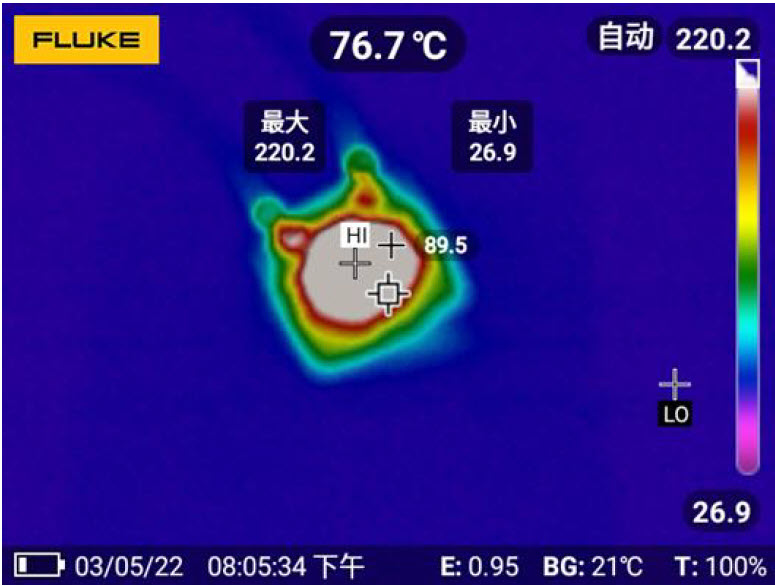 11
Experimental device – Performance test
Pico ammeter Keithley 6517
Cryogenic bins
LaBr3 scintillator crystal
Cs137 Excitation source
Data acquisition device 40 M/s
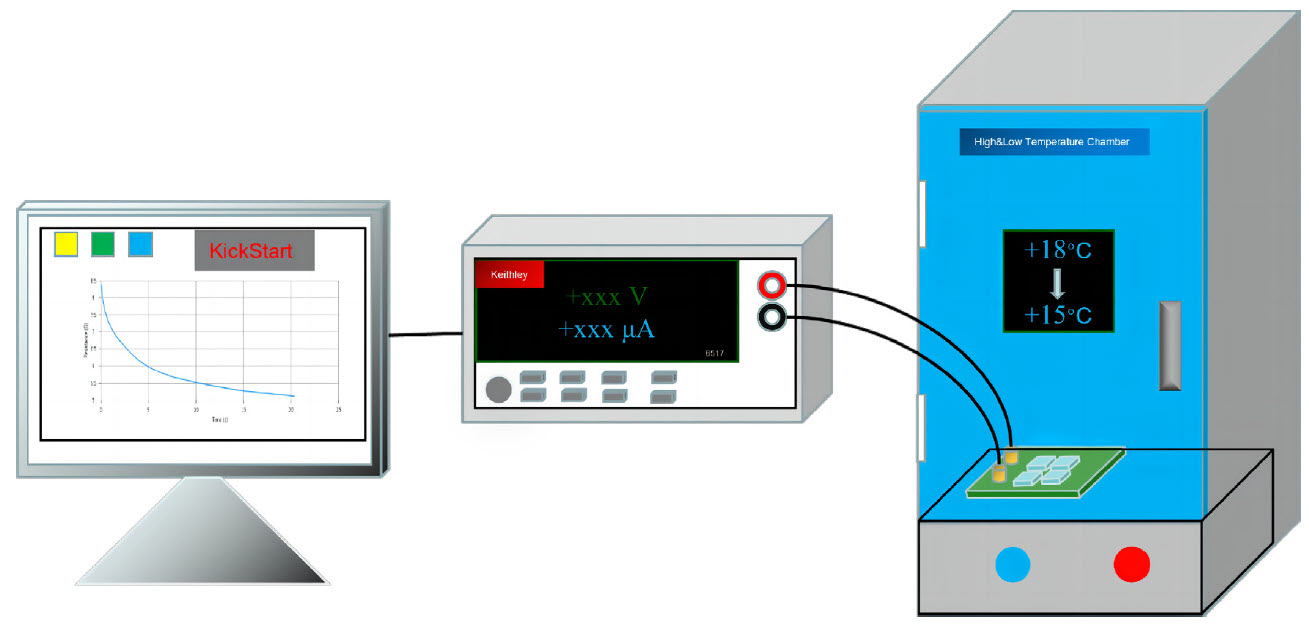 12
Results- Temperature vs Current and Time
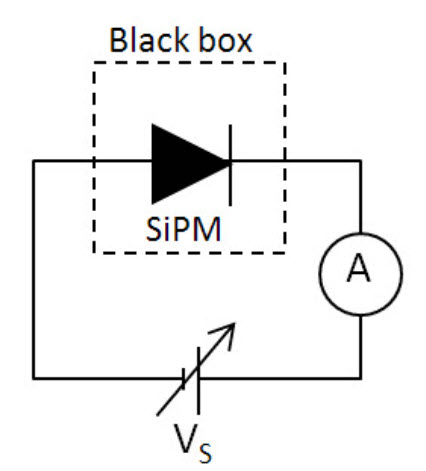 (℃)
0.9A
I
0.8A
0.7A
0.6A
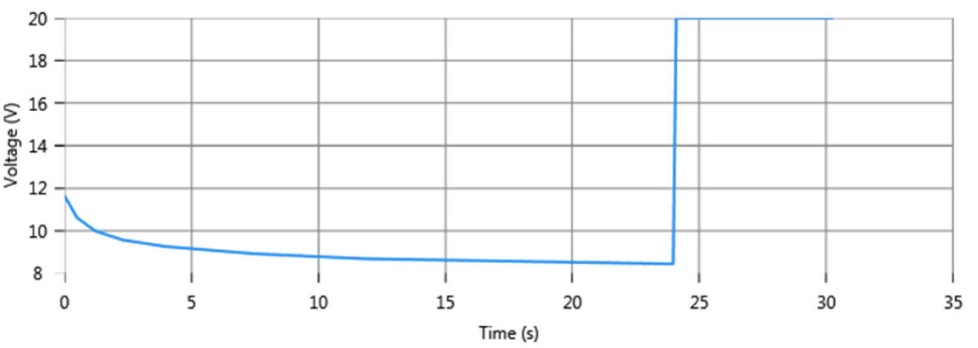 0.5A
(s)
MicroFJ-60035-TSV
13
Results- Dark Current vs Radiation
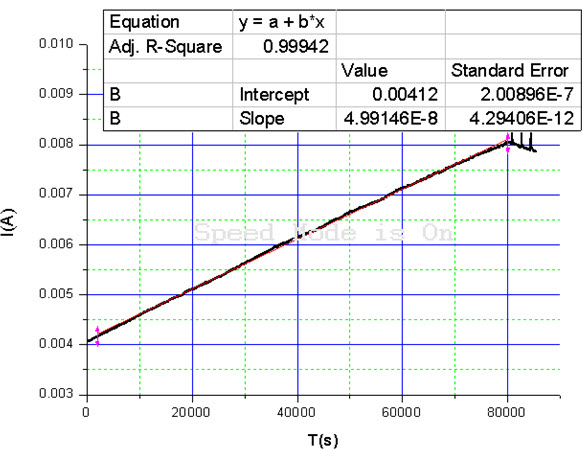 (860)
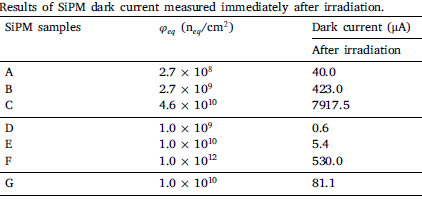 (180)
Before
(405)
2 μA
0.03 μA
0.2 μA
14
Results- Dark current vs Annealing
2.7 × 108 n𝑒𝑞/cm2
2.7 × 109 n𝑒𝑞/cm2
4.6 × 1010 n𝑒𝑞/cm2
14%
10%
8%
MicroFJ-60035-TSV
MicroFJ-60035-TSV
MicroFJ-60035-TSV
15
Results- Dark Current vs Annealing
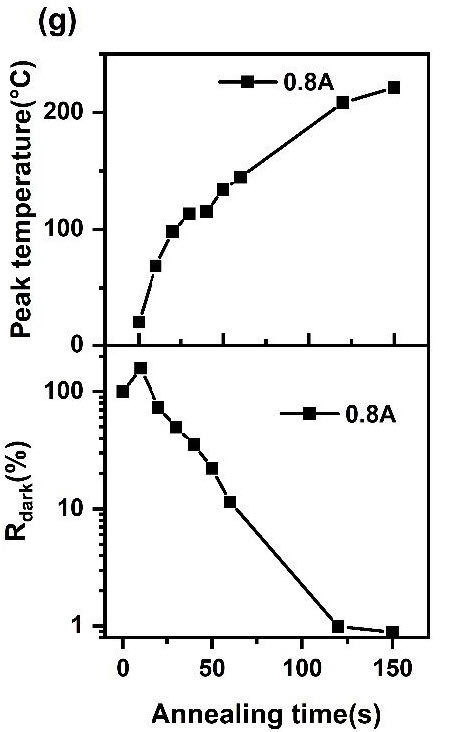 1.0 × 109 n𝑒𝑞/cm2
1.0 × 1010 n𝑒𝑞/cm2
1.0 × 1012 n𝑒𝑞/cm2
1.0 × 1010 n𝑒𝑞/cm2
6%
1%
3%
0.9%
S14160-3010PS
S14160-3010PS
S14160-3010PS
EQR15 3030D SiPM
16
Results- Dark Current vs Radiation and Annealing
Neutron Flux(n𝑒𝑞/cm2)
A: 2.7 × 108
B: 2.7 × 109 
C: 4.6 × 1010 
D: 1.0 × 109 
E: 1.0 × 1010 
F: 1.0 × 1012 
G:1.0 × 1010
17
Performance- Dark Current vs Temperature
Neutron Flux(n𝑒𝑞/cm2)
A: 2.7 × 108
B: 2.7 × 109 
C: 4.6 × 1010 
D: 1.0 × 109 
E: 1.0 × 1010 
F: 1.0 × 1012 
G:1.0 × 1010
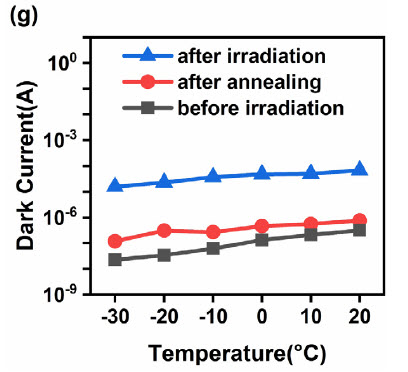 18
Performance- Energy Resolution vs Temperature
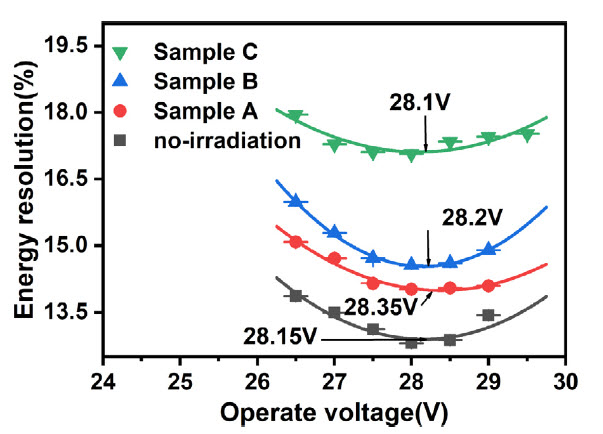 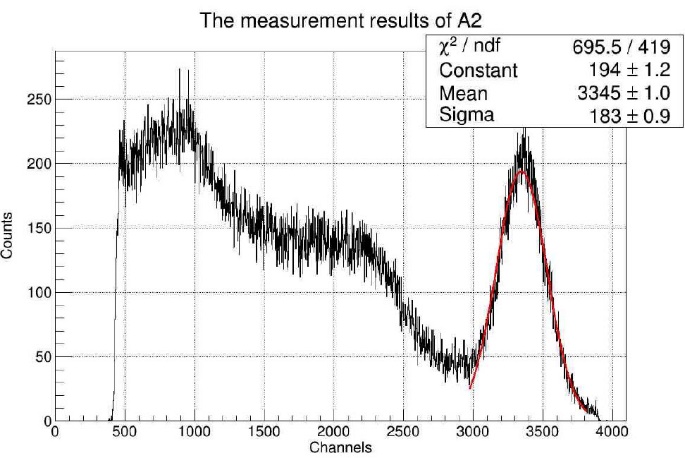 19
Performance- ADC vs Temperature
Fixed the operation voltage to 28.0 V
20
Summary
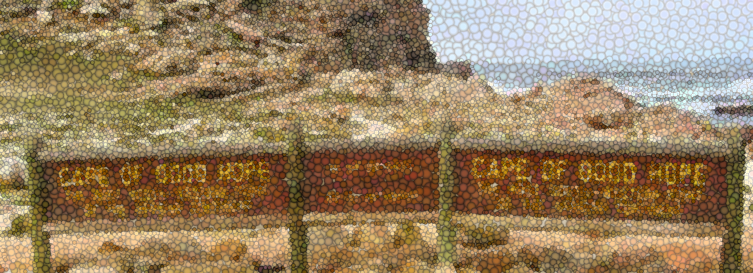 Radiation damage effects is a major limitation for SiPMs
In-situ annealing with short time can significantly restore performance partially
Optional technology for Space and Collider applications
Nuclear Inst. and Methods in Physics Research, A 1053 (2023) 168381
21